English GCSE: Make it an A or A*
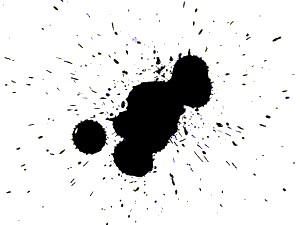 Hello.
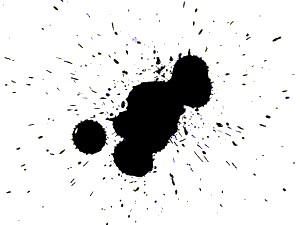 Getting a top grade in English is easier than you think
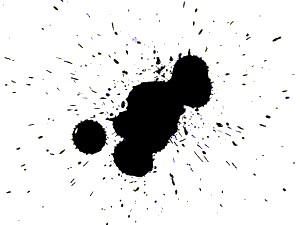 Today
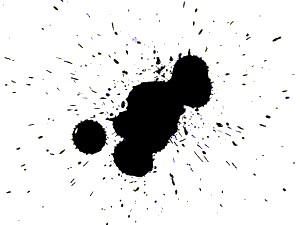 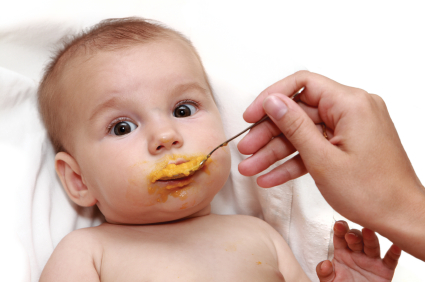 x
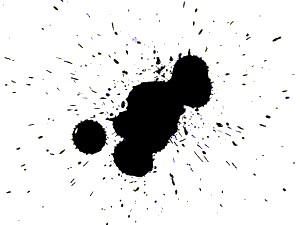 What
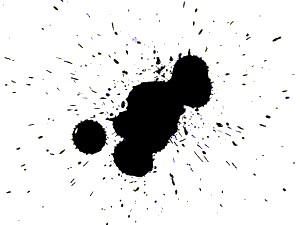 How
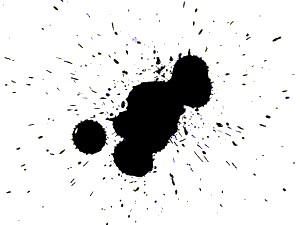 2
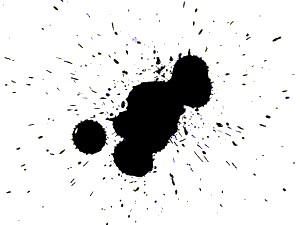 1 – Listen
2 - Practise
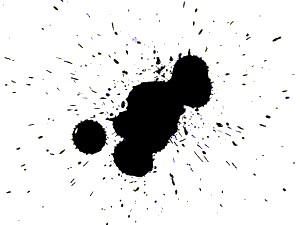 confidence
self-belief
risk
Plus … read
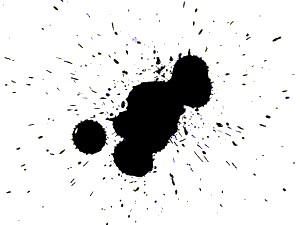 Visualise what success will feel like
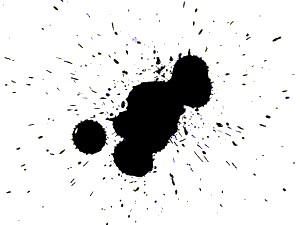 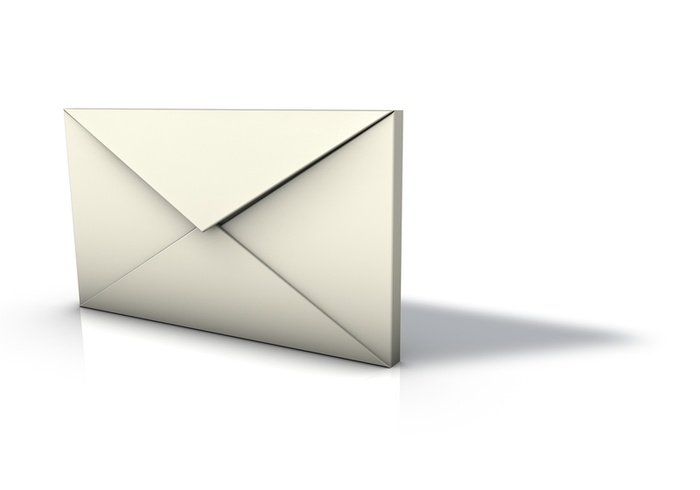 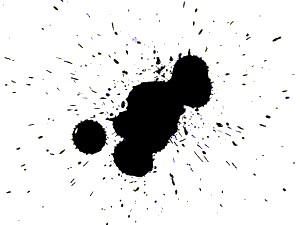 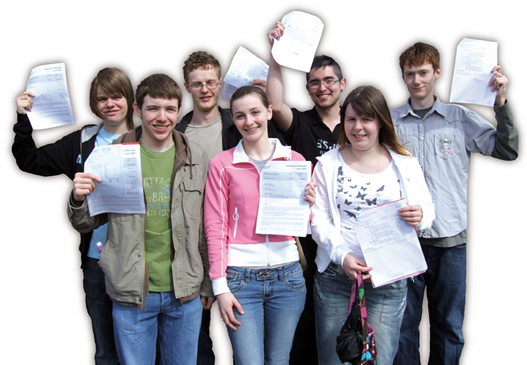 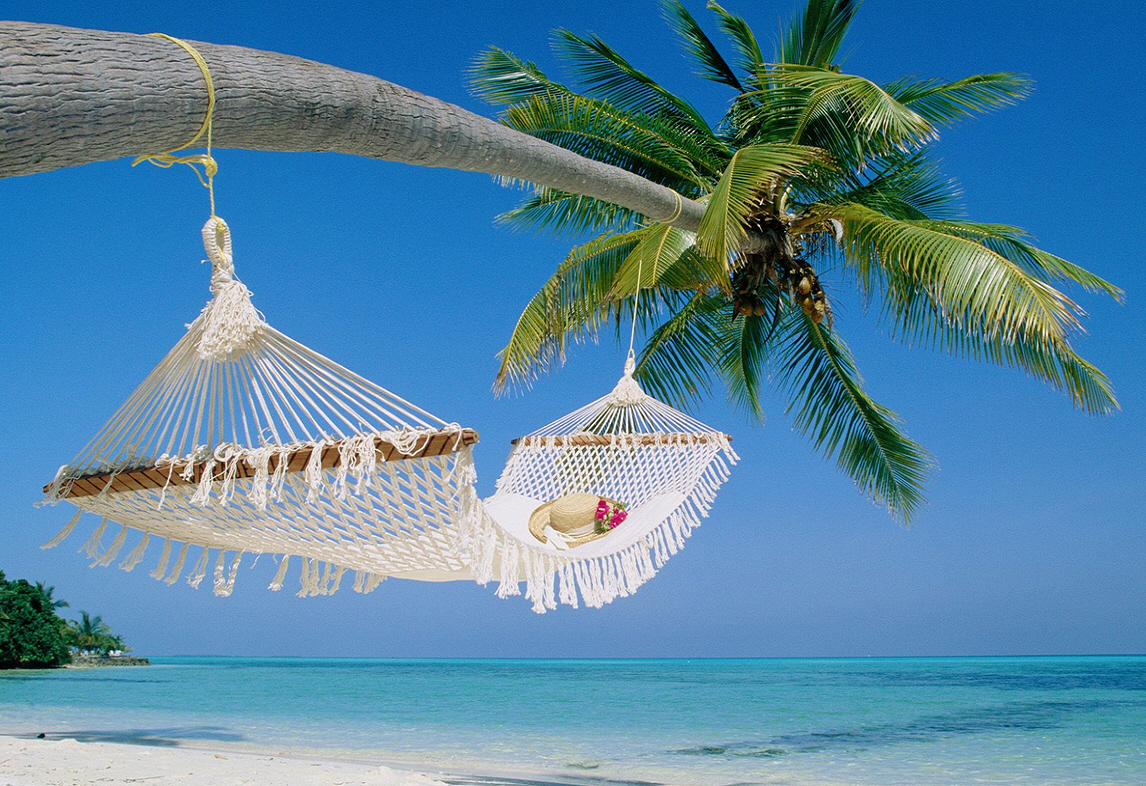 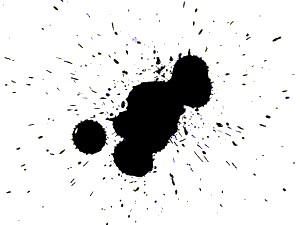 What
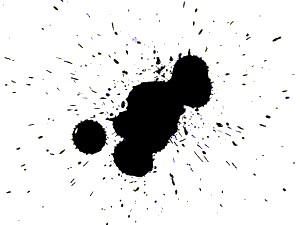 D or lower: inaccurate
C: accurate, plus paragraphs
B: accurate plus a bit interesting
A: accurate, interesting, enjoyable
A*: quirky
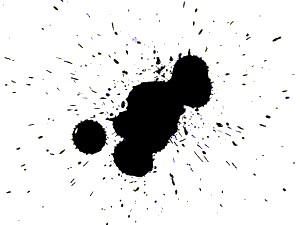 English -v- 
English Literature
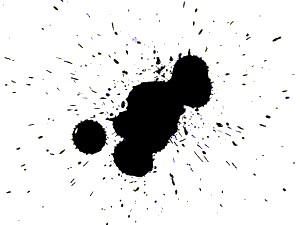 PAPER 1
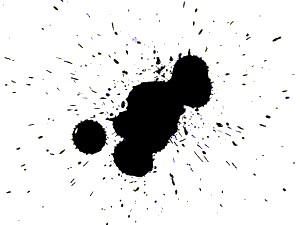 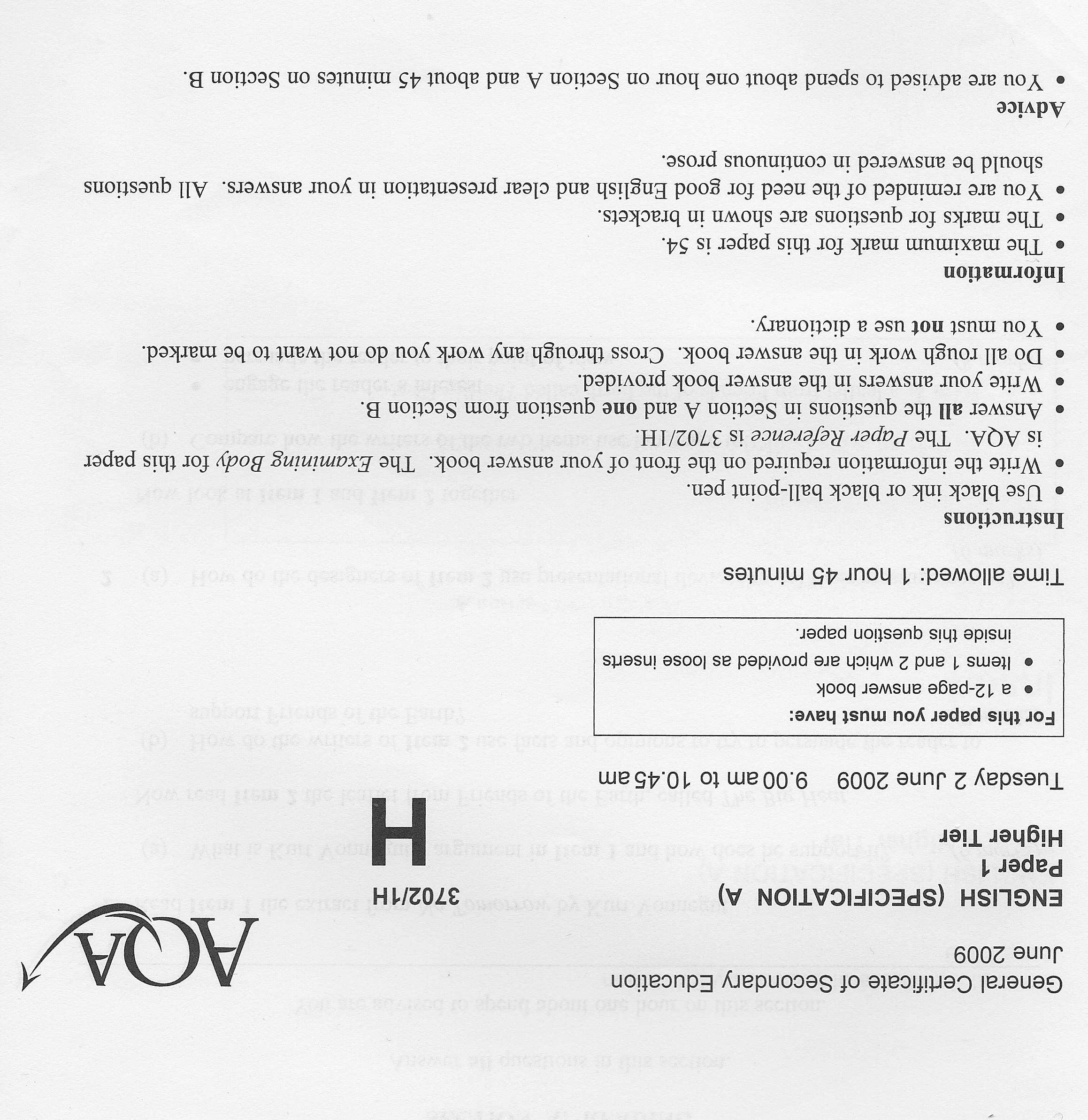 1:
Reading non-fiction: 
	understand / presentation / language

Writing to argue / persuade / advise
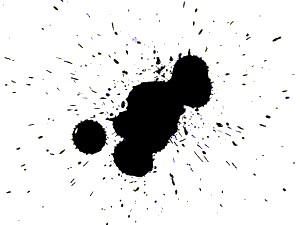 PAPER 2
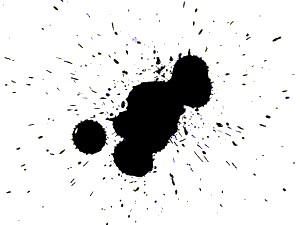 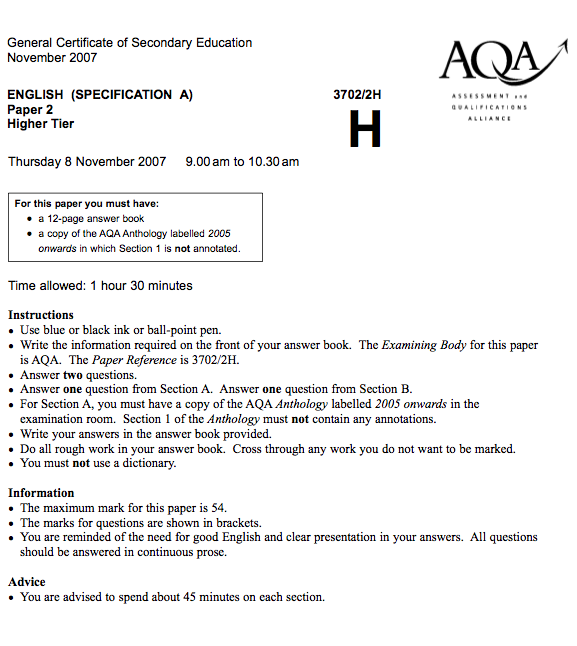 2:
Reading poetry

Writing to inform / explain / describe
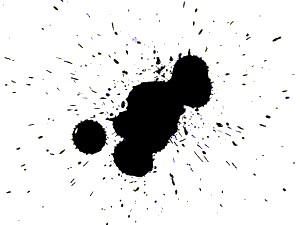 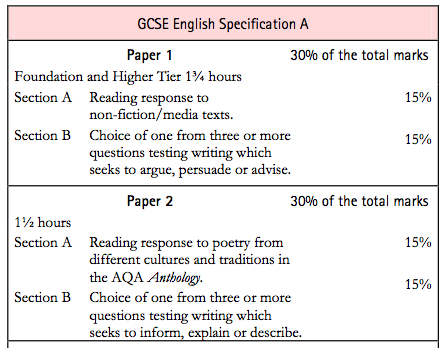 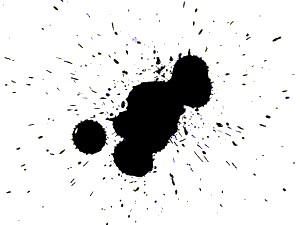 PAPER 1
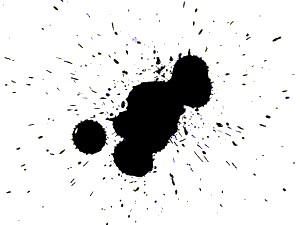 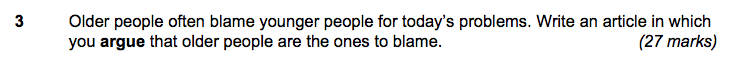 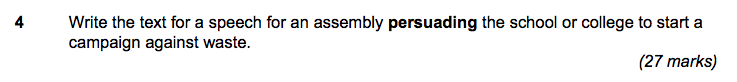 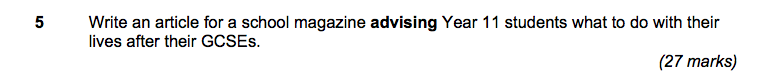 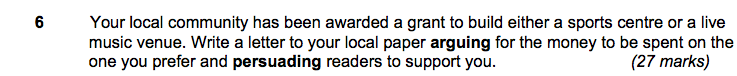 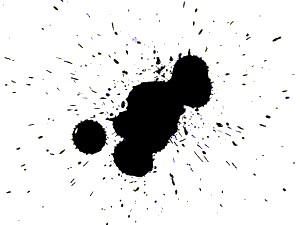 PAPER 2
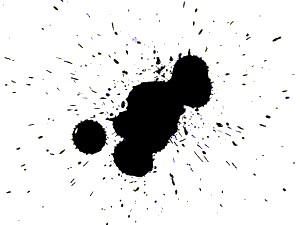 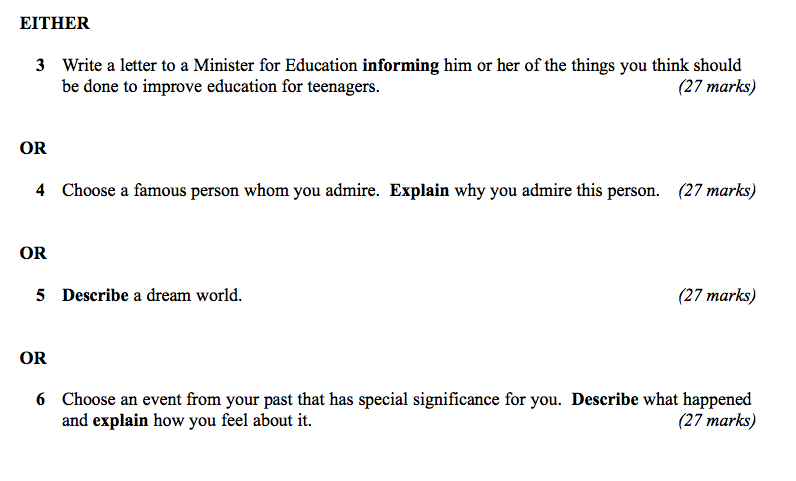 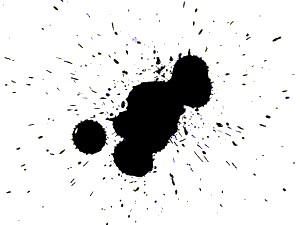 What
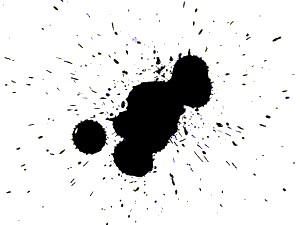 How
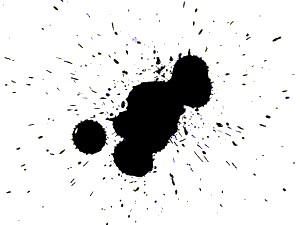 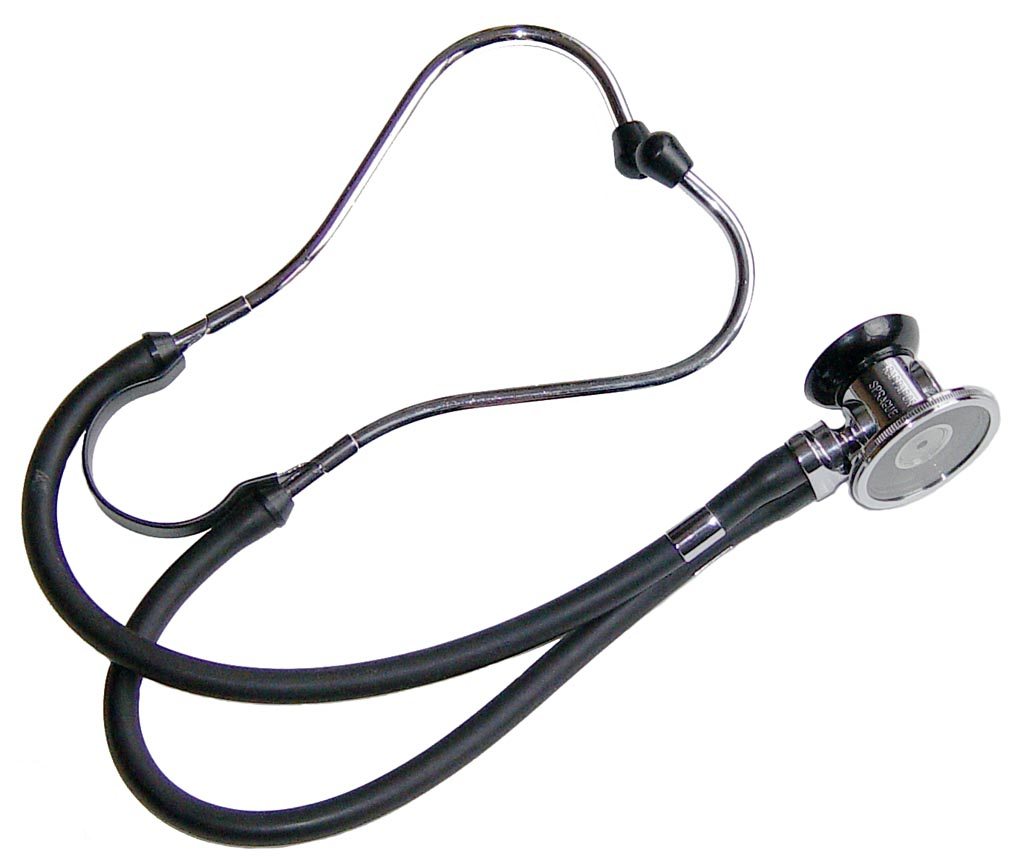 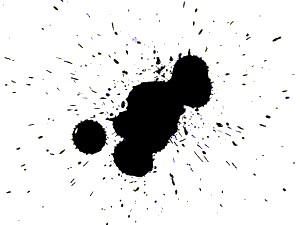 Describe the room you are in
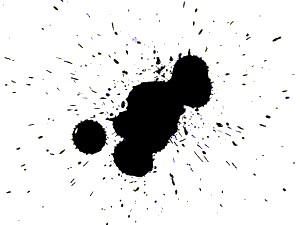 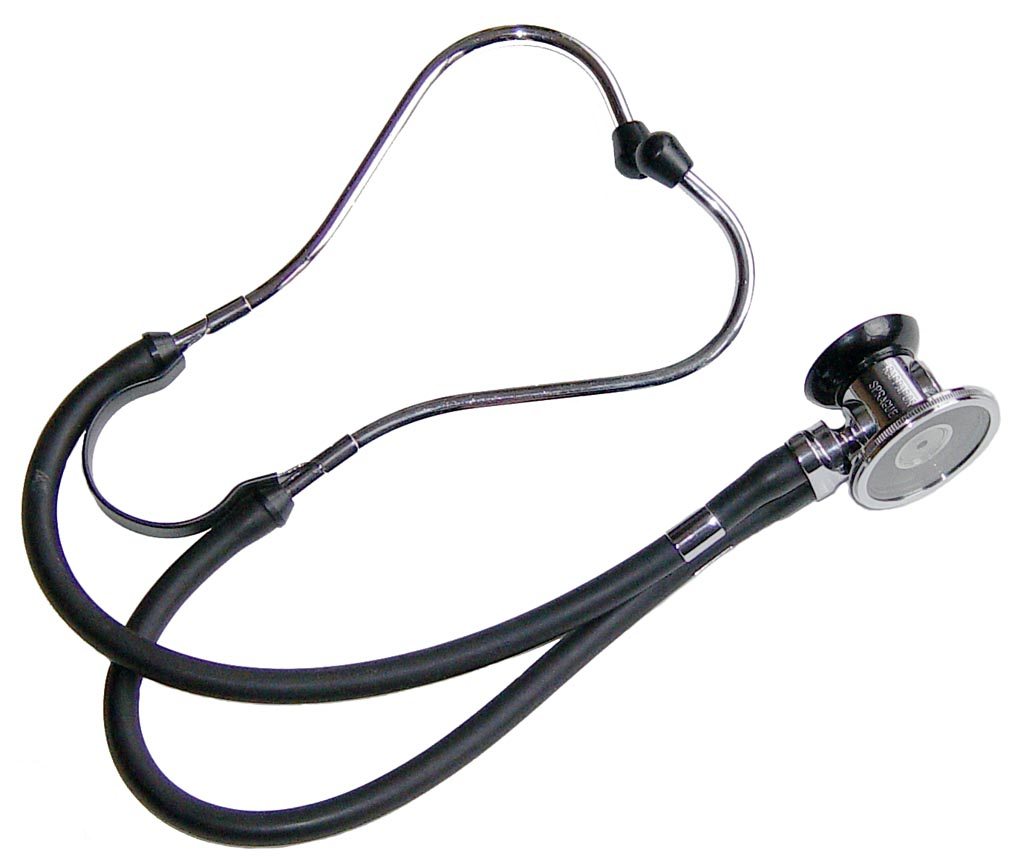 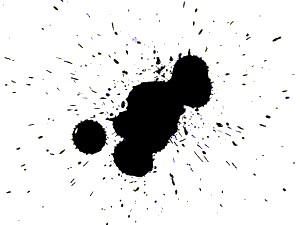 5
Approaches I wish someone had taught me
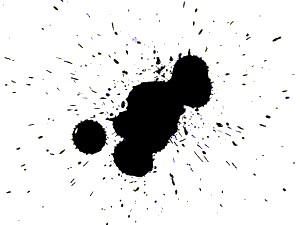 1: Sentence Variety
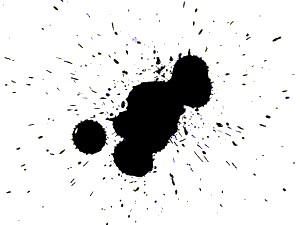 Short and long sentences
Less “and” and “but”
Link with “that”, “who”, “which”
Use 2-part sentences:
As …, …
Although …, …
If …, …
-ing …, …
-ed …, …
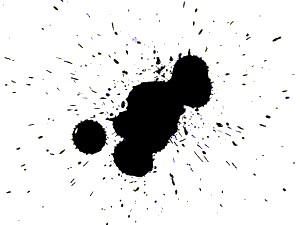 2: Vivid vocabulary:Think sensesThink metaphors
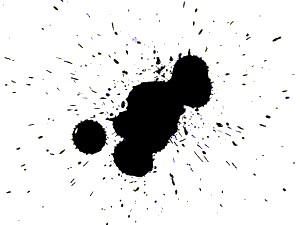 3: Tone changers:Questions – statements – dialogue – statistics
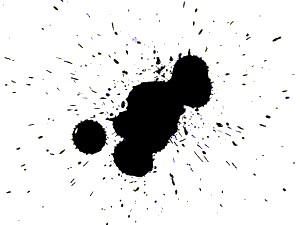 4: Surprise us(eg pronouns / narrative disjuncture)
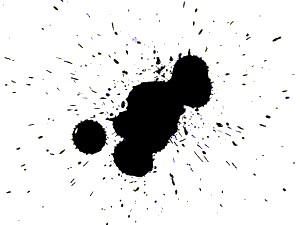 5: Advanced punctuation::   ;   (,,)
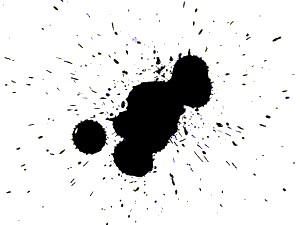 Practise …
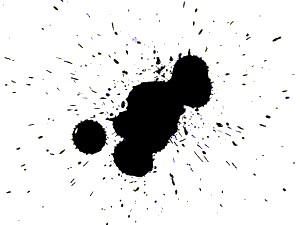 Describe a person you admire
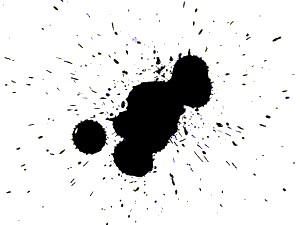 Write a letter to your headteacher asking for more PE and sport
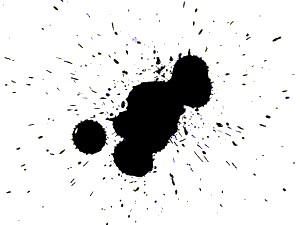 How to prepare for your A/A*
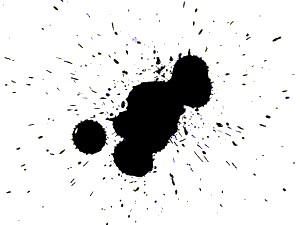 Read stuff
Write stuff
Learn vocabulary (eg “suggest”)
Plan
Trick your brain
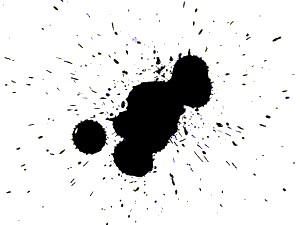 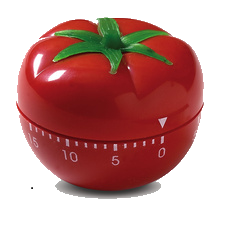 25 mins
+5 mins
Pomodoro Technique
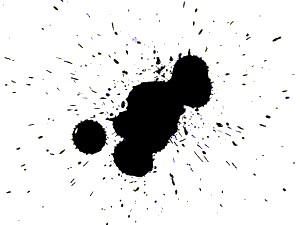 English GCSE: Make it an A or A*
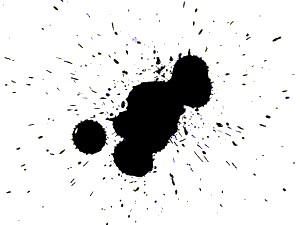 Spelling Matters
Test
Spelling is not about intelligence
3
Spelling is not about intelligence
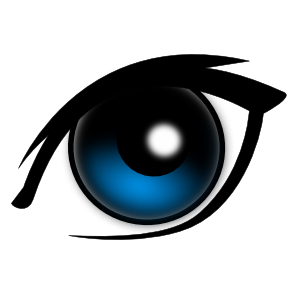 See
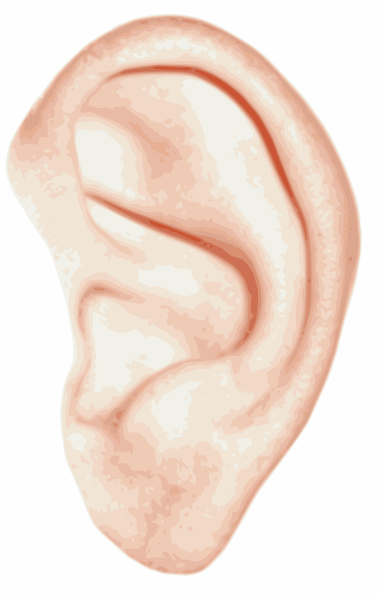 Hear
Memorise
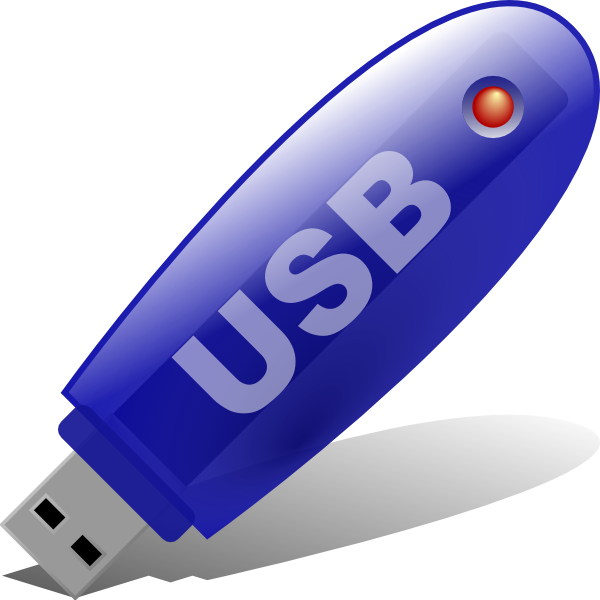 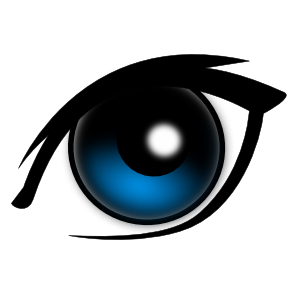 See
1: Be-lie-ve
2: Bu-sin-ess
3: Se-para-te
4: Envi-ron-ment
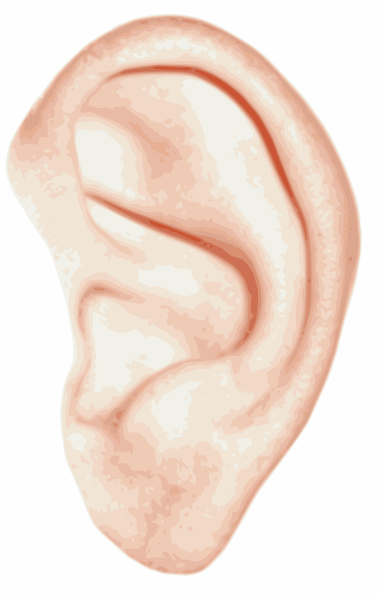 Hear
5: Govern+ment
6: Feb-RU-ary
7: Happen+ed
8: Sur+prise
9: Interesting
Memorise
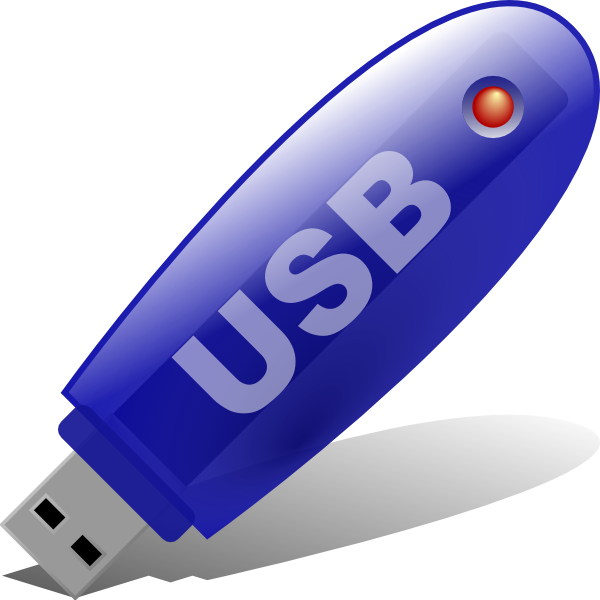 10: Accommodation
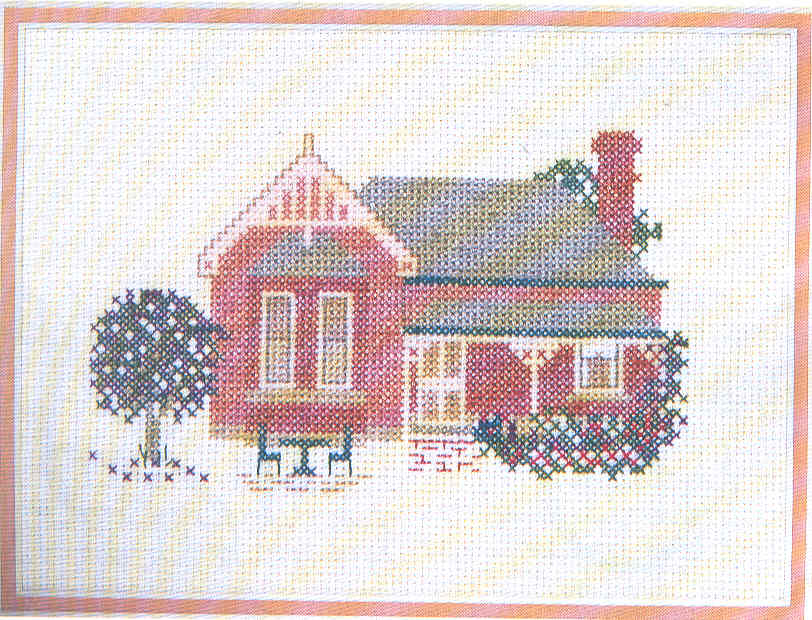 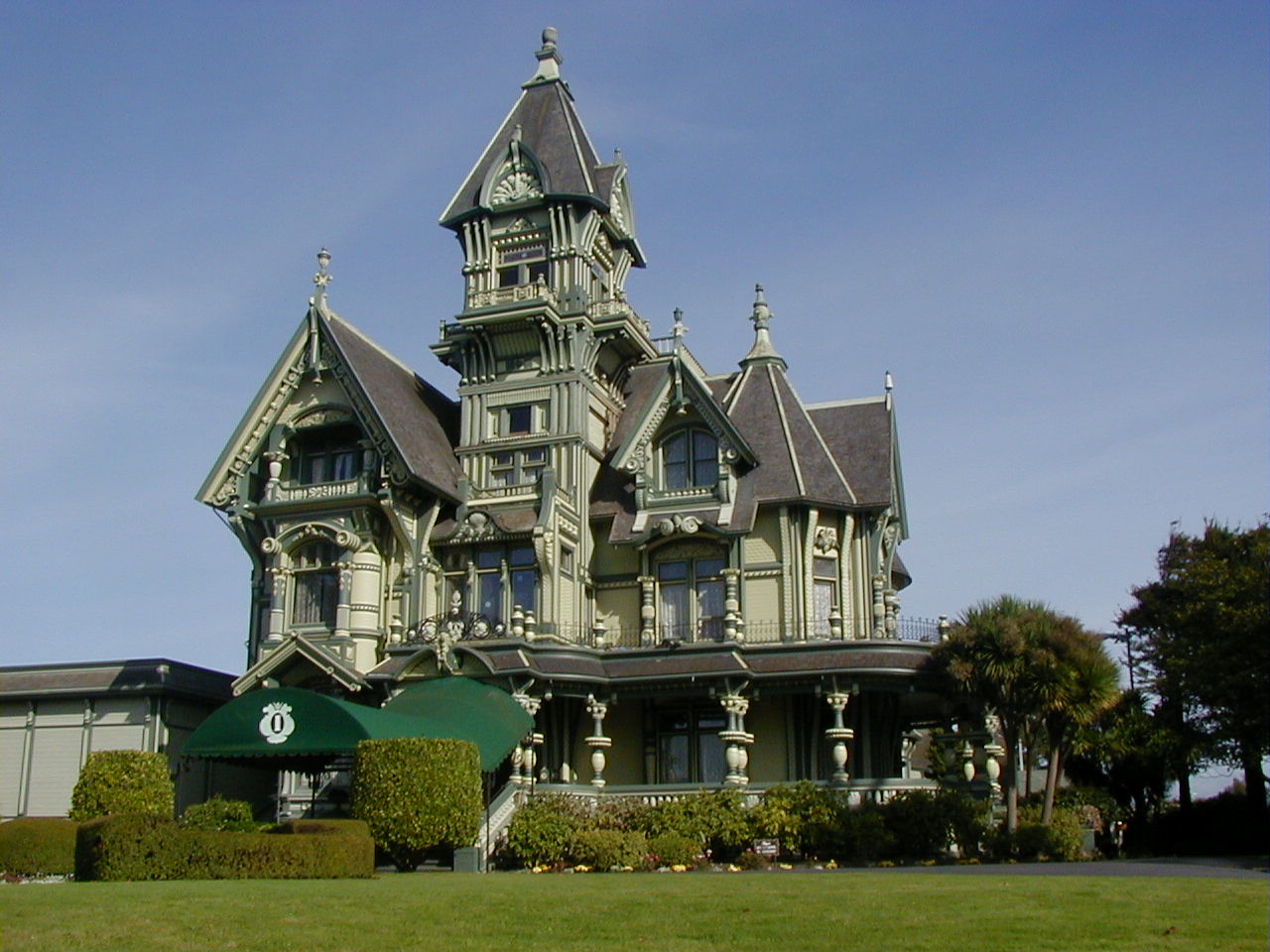 11: Skilful
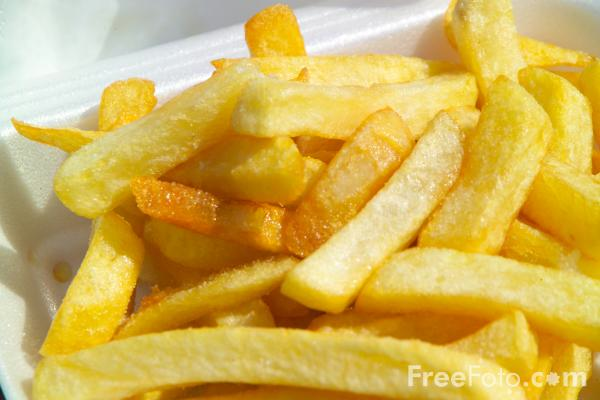 12: Necessary
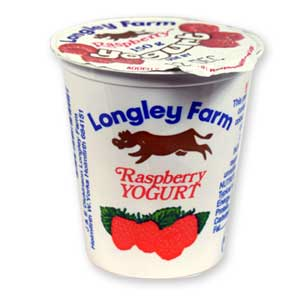 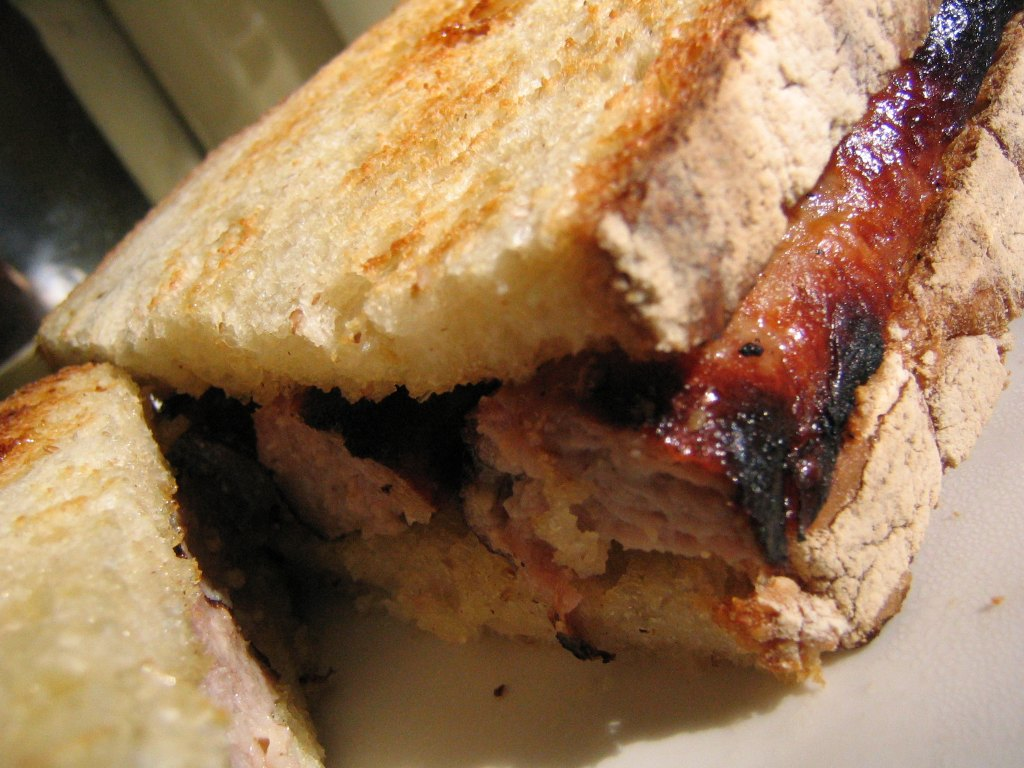 Test
Spelling is not about intelligence
English GCSE: Make it an A or A*
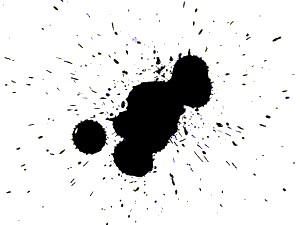 So what have we learned …?
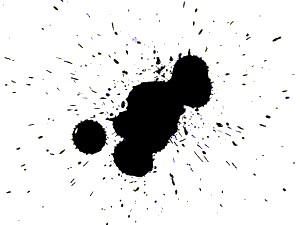 Good Luck!
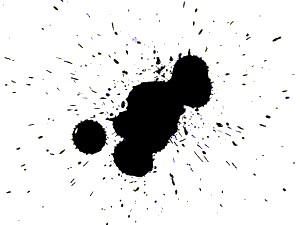 www.geoffbarton.co.uk
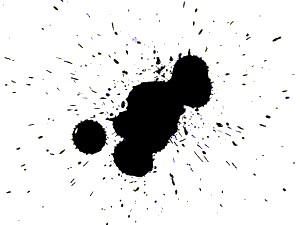 English GCSE: Make it an A or A*
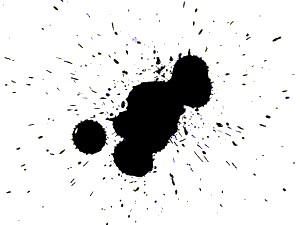